On behalf of:
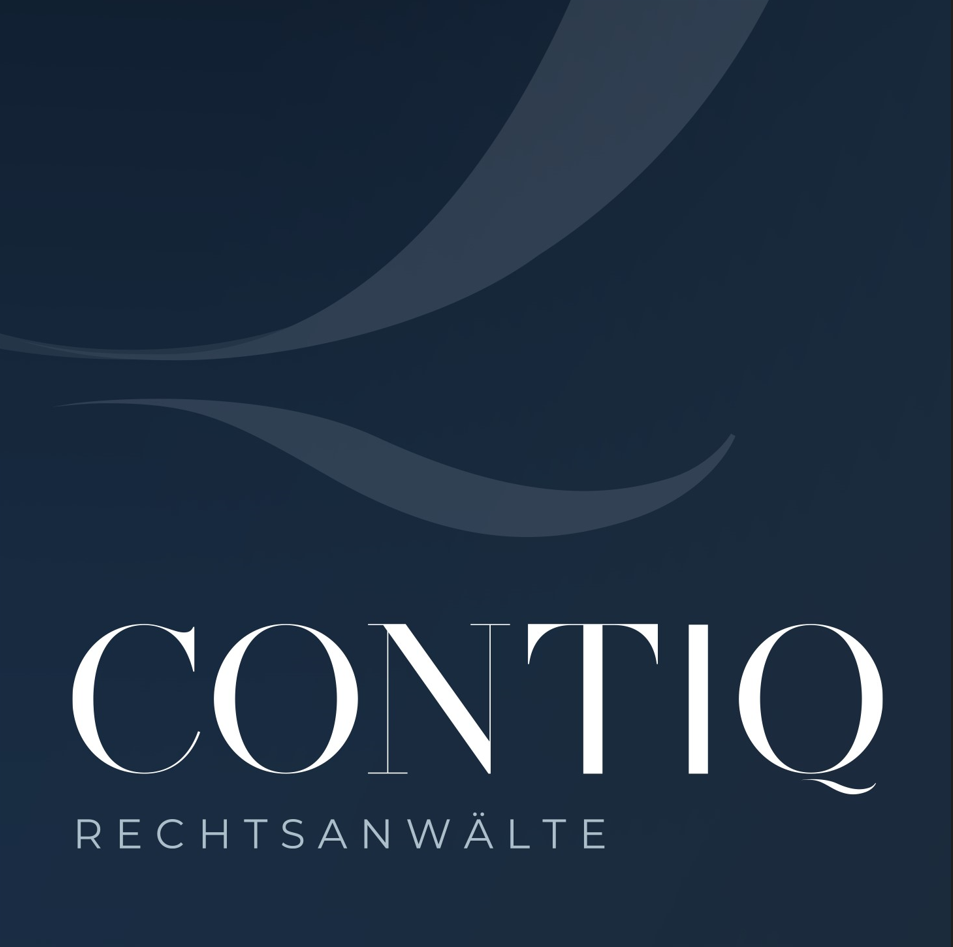 Regulatory challenges:understanding the regulatory maze
5th March 2024
State of play and possible future developments of the Digital Product Passport (DPP) 

Eduard Wagner Fraunhofer IZM
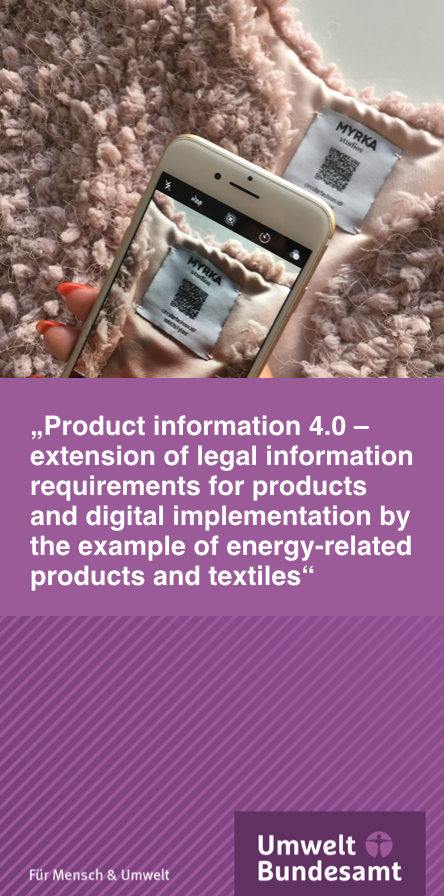 [Speaker Notes: MARIO]
Evolvement of legislation and information requirements
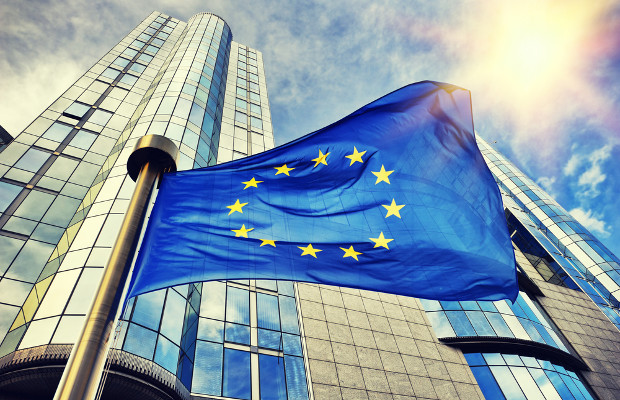 Evolvement of the DPPFrom Green Deal to ESPR
2019
2024+
“[...] requirements on disclosure of information to market actors along value chains in the form of a digital product passport […] for specific groups of products, [...] such as electronics and textiles [...].”
[Speaker Notes: Many DGs are actively contributing to its design and deployment (CNECT, DIGIT, ENER, ENV, GROW, JRC, TAXUD)]
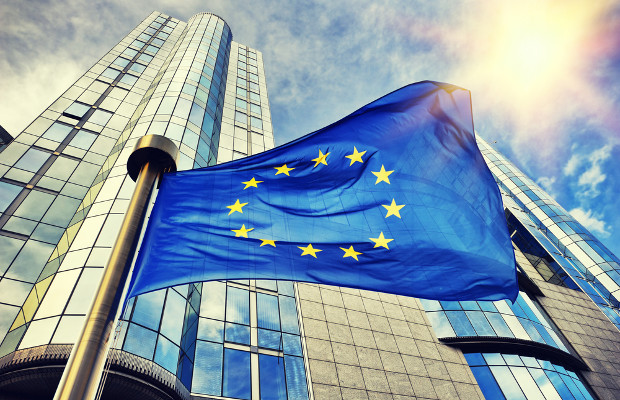 Evolvement of the DPPFrom Green Deal to ESPR
2019
2024+
Legacy?
“[...] requirements on disclosure of information to market actors along value chains in the form of a digital product passport […] for specific groups of products, [...] such as electronics and textiles [...].”
[Speaker Notes: I want to look into the legal legacy, where the regulatory maze came from and what we can learn from them e.g. when developing the deligated acts]
„Energy Labelling Directive“ 92/75/EC
“Ecodesign Directive” 2009/125/EC 
“Textile Regulation” 1007/2011/EU
Evolution of legal acts
Product legislation
Corporate legislation
Producer,supplier
Producer,supplier
Collection / treatment
Value chain Stakeholder
Manufacturer
Consumer
Recycler
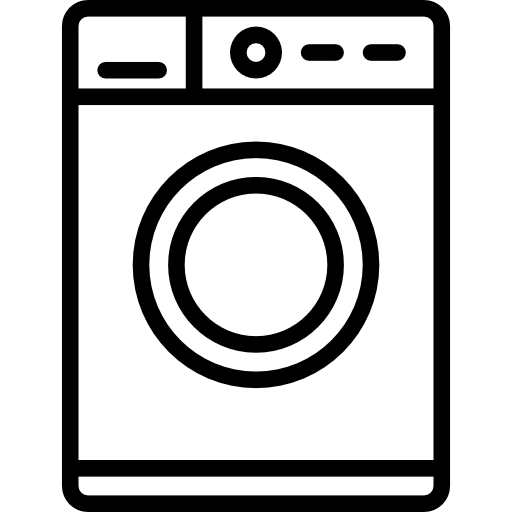 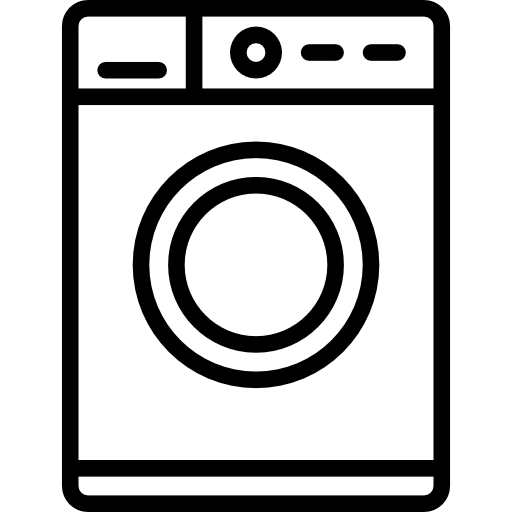 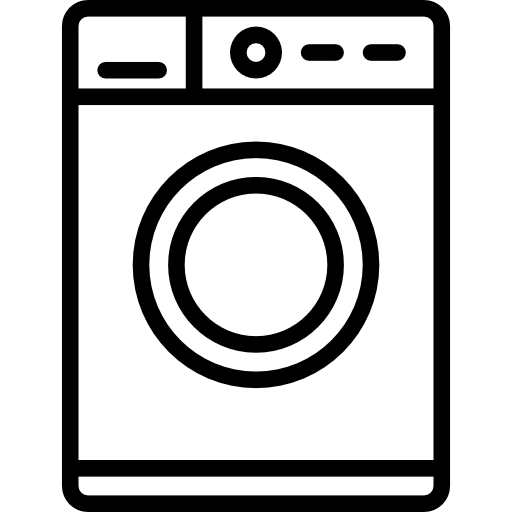 ID
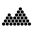 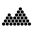 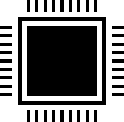 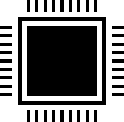 Substance/ mixture
Article / components
Complex object
Product unit
Waste (components)
Recycled material
Hierarchy
“REACH Regulation” 1907/2006/EC
„CLP Regulation“ 1272/2008/EC
Waste legislation
“Packaging Directive” 94/62/EC
“Battery Directive” 2006/66/EC  
“WFD” 2008/98/EC 
„RoHS Directive“ 2011/65/EU
“WEEE Directive” 2012/19/EU
Chemical legislation
[Speaker Notes: Missing information requirements and exemptions 
Not available
Not usable (format, granularity, accessability)
interoperable,  
not standardised 
Not accessible]
Project PI4.0 analysis approach
Overview information requirements in legal acts
Evaluation of legal acts
26 Expert interviews
5 Workshops
Consumer survey (1001 particpants)
Evaluation of legal acts
26 Expert interviews
5 Workshops
Consumer survey (1001 particpants)
Accessibility 
Format
Granularity
1. Legal information requirement exists?
Legal information gap
2. Is the information available?
Availability gap
no
3. Is the information usable?
Usage barrier
no
yes
No barrier (information is available and usable)
no
yes
yes
[Speaker Notes: First conclusion: Only few missing information requirements. BUT: Gaps and barriers mostly occur due to missing definitions of:
Accessibility e.g. Website, API
Format e.g. analog (icon, label/text) or digital (pdf, html)
Granularity e.g. specific threshold; percent, absolute, binary
Data provider, target data user

Information gap (not existing or exemptions in legis.)
Availability gap (not available to target stakeholder)
Usability Barrier (not usable by target stakeholder)
Accessibility 
Format
Granularity]
Project PI4.0 results
Information related gaps and barriers: REACH Regulation
Producer,supplier
Producer,supplier
Collection / treatment
Value chain Stakeholder
Manufacturer
Consumer
Recycler
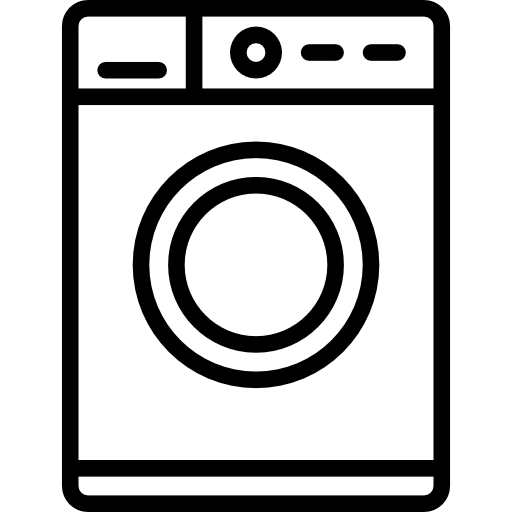 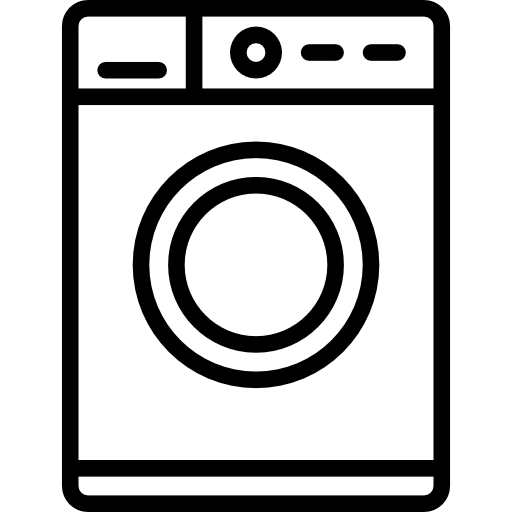 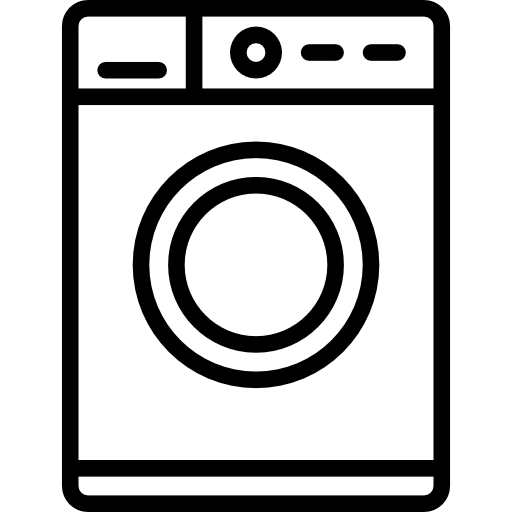 ID
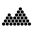 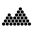 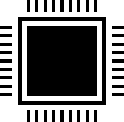 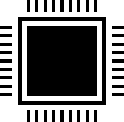 Substance/ mixture
Article / components
Complex object
Product unit
Waste (components)
Recycled material
Hierarchy
“REACH Regulation” 1907/2006/EC:
Identification of articles containing SVHCs above 0.1%
[Speaker Notes: Missing information requirements and exemptions 
Not available
Not usable (format, granularity, accessability)
interoperable,  
not standardised 
Not accessible]
Information related gaps and barriers: REACH Regulation
Producer,supplier
Producer,supplier
Collection / treatment
Value chain Stakeholder
Manufacturer
Consumer
Recycler
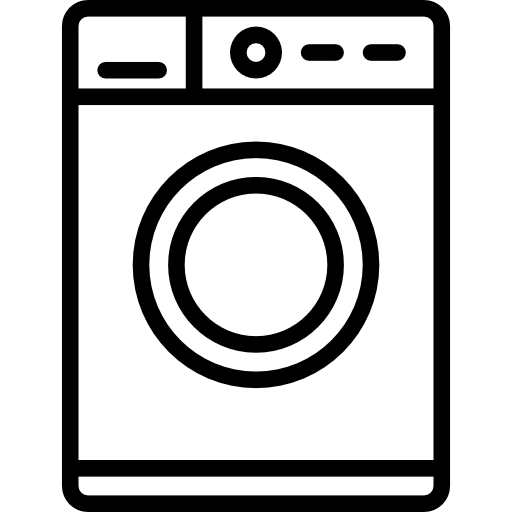 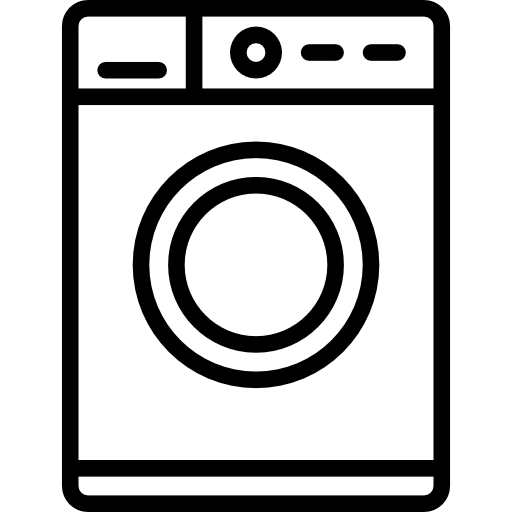 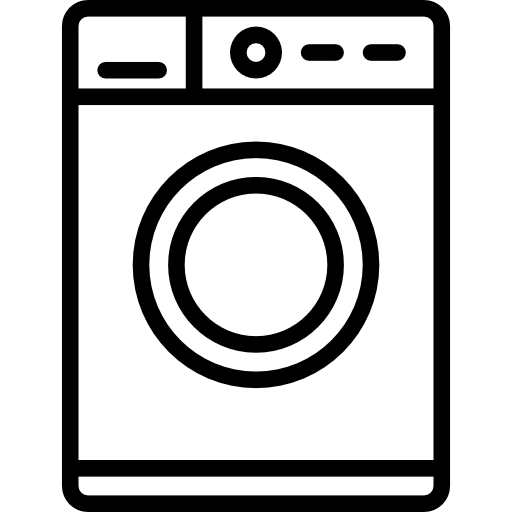 ID
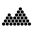 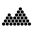 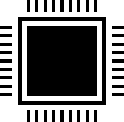 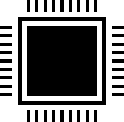 Substance/ mixture
Article / components
Complex object
Product unit
Waste (components)
Recycled material
Hierarchy
Information gap (exemptions)
“REACH Regulation” 1907/2006/EC:
Identification of articles containing SVHCs above 0.1%
Usage barriers (accessability)
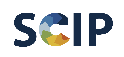 Availability gap
(not complete)
[Speaker Notes: Material related information:
Legal information gaps in REACH, Textile legislation
Most present usage barrier for Waste Treatment operators is accessability (platforms) and granularity (only material tresholds)


Missing information requirements due to exemptions: additives, impurities  Materials that inhibit circularity
Not available  SCIP not complete, missing entries
Not usable (
Format: WEbiste
Granularity: concentration
Accessability: via API
interoperable,  
not standardised 
Not accessible]
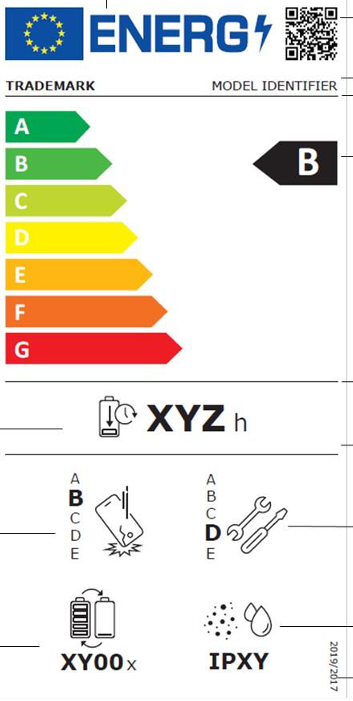 „Energy Labelling Directive“ 92/75/EC
“Ecodesign Directive” 2009/125/EC 
“Textile Regulation” 1007/2011/EU
Information related gaps and barriers: product legislation
Information gaps
(exemptions)
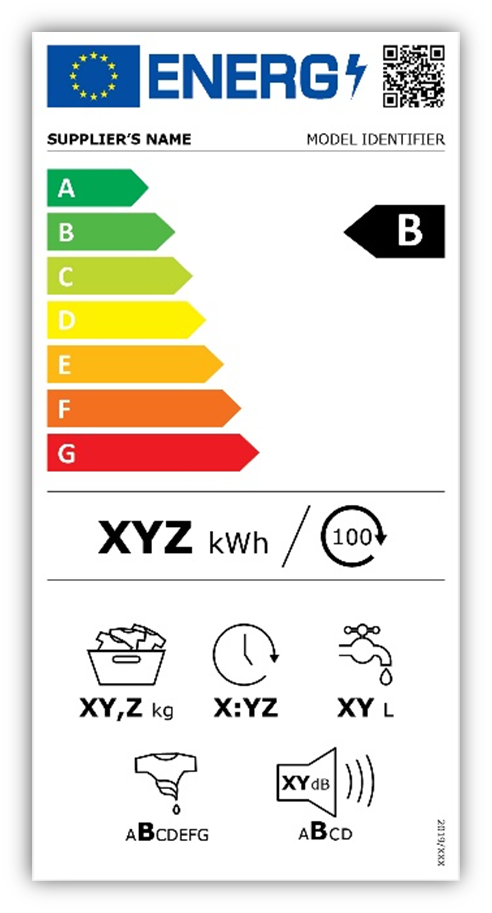 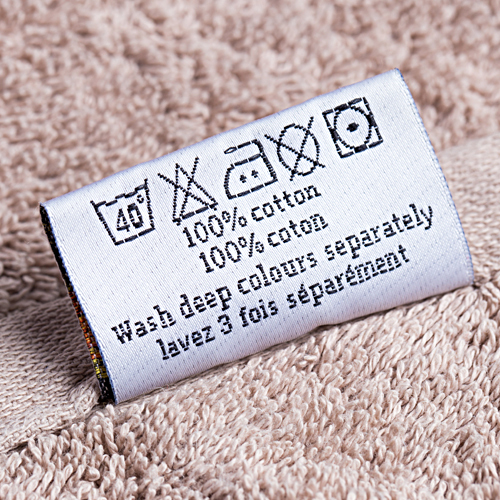 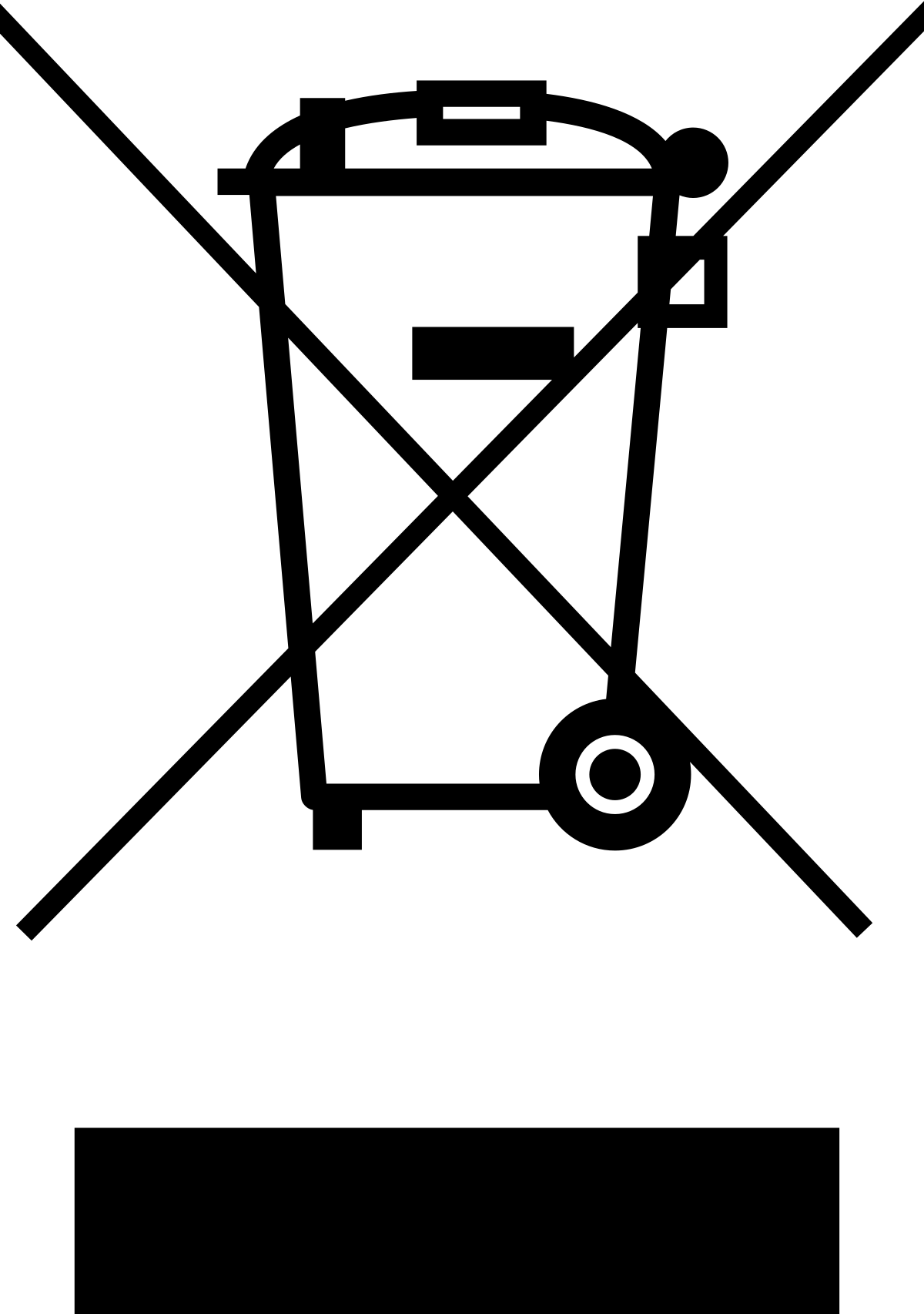 Usage barrier (format)
Producer,supplier
Producer,supplier
Collection / treatment
Value chain Stakeholder
Manufacturer
Consumer
Recycler
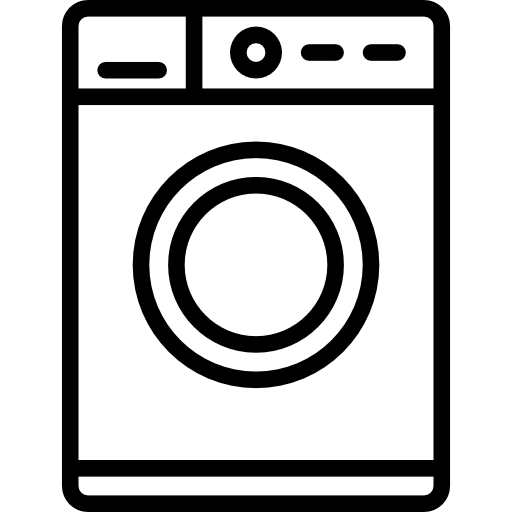 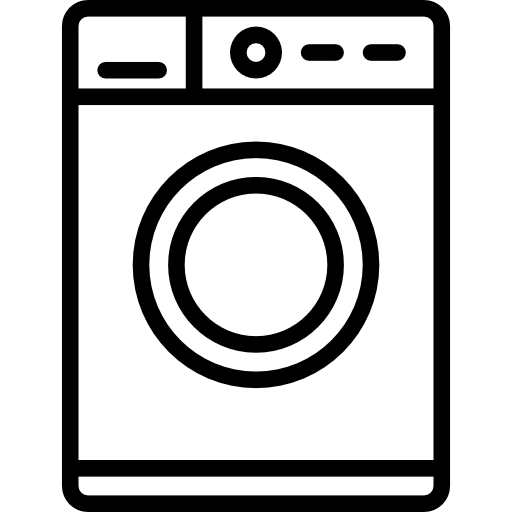 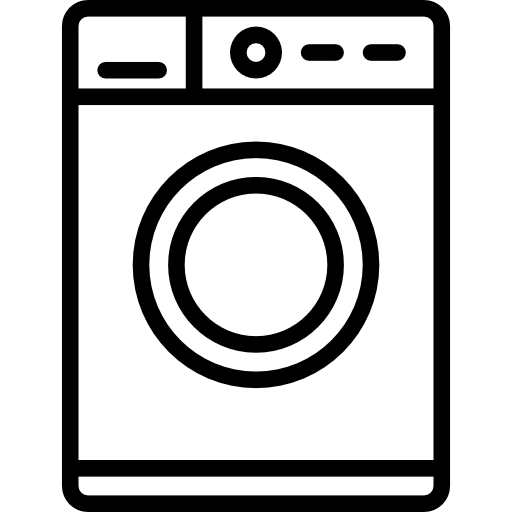 ID
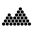 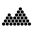 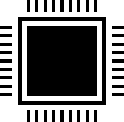 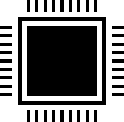 Substance/ mixture
Article / components
Complex object
Product unit
Waste (components)
Recycled material
Hierarchy
[Speaker Notes: Most common usage barrier for consumer is the format (icons)
For product related information biggest usage barriers is accessability to repair/dissassambly information for repairers and waste treatment 



Missing information requirements and exemptions 
Not available
Not usable (format, granularity, accessability)
interoperable,  
not standardised 
Not accessible]
„Energy Labelling Directive“ 92/75/EC
“Ecodesign Directive” 2009/125/EC 
“Textile Regulation” 1007/2011/EU
Information related gaps and barriers: product legislation
Information gaps
(exemptions)
Usage barrier (accessability)
Producer,supplier
Producer,supplier
Collection / treatment
Value chain Stakeholder
Manufacturer
Consumer
Recycler
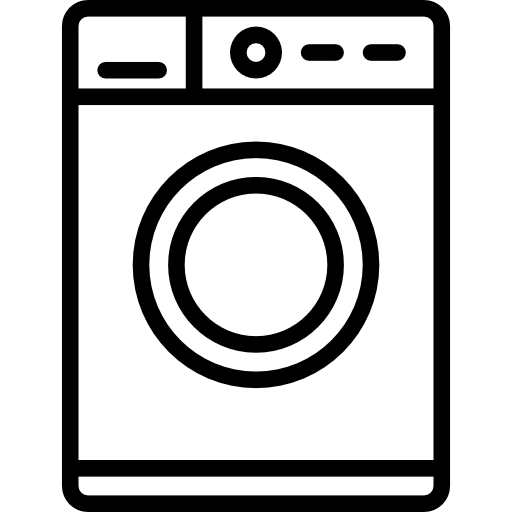 Repair
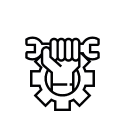 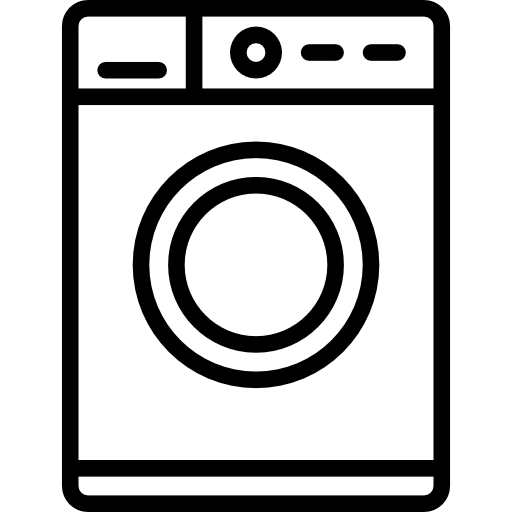 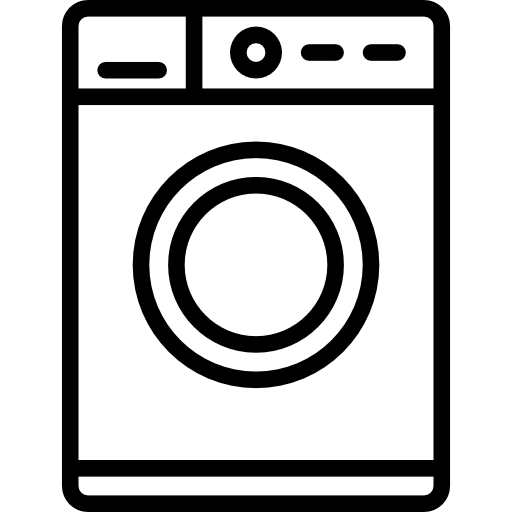 ID
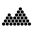 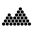 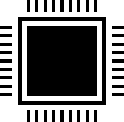 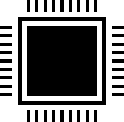 Substance/ mixture
Article / components
Complex object
Product unit
Waste (components)
Recycled material
Hierarchy
Waste legislation
“Packaging Directive” 94/62/EC
“Battery Directive” 2006/66/EC  
“WFD” 2008/98/EC 
„RoHS Directive“ 2011/65/EU
“WEEE Directive” 2012/19/EU
Usage barrier (accessability)
[Speaker Notes: For product related information biggest usage barriers is accessability to repair/dissassambly information for repairers and waste treatment 



Missing information requirements and exemptions 
Not available
Not usable (format, granularity, accessability)
interoperable,  
not standardised 
Not accessible]
Comprehensive evaluation overview available in report
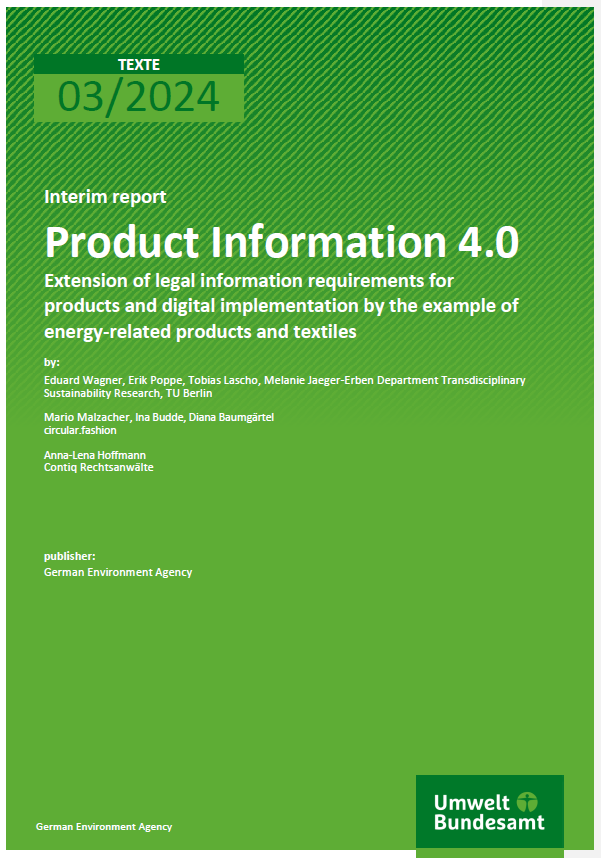 Conclusions
Only few missing information requirements mainly material. 
BUT: Gaps and barriers mostly occur due to missing specification of:
Accessibility e.g. Website, API
Format e.g. analog (icon, label/text) or digital (pdf, html)
Granularity e.g. specific threshold; percent, absolute, binary
Data provider, target data user

Most improvement potential (through the DPP) seen in 
Better access and more (granular) material information for recyclers and consumers
Common usage barrier for consumer: format (icons)
More circularity and detailed on-demand information for consumers
For product related information biggest usage barriers is accessability to repair/dissassambly information for repairers and waste treatment 
Accessability to structured information on repair/disassembly for repairers and recyclers

DPP further enables technically related aspects  second PI4.0 presentation 
Legal information gaps partially tackled by ESPR, some recommendations presented in  third PI4.0 presentation
[Speaker Notes: (More aspects and meta data can be found e.g. in “FAIR principles”)]
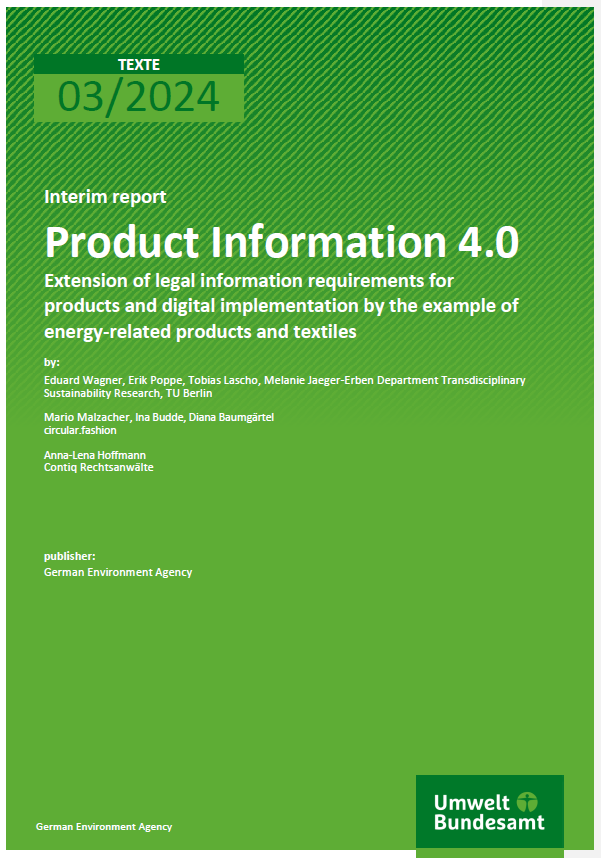 Regulatory challenges
Fraunhofer IZM (/TU Berlin)
Eduard Wagner
eduard.wagner@izm.fraunhofer.de
Gustav-Meyer-Allee 25
13355 Berlin, Germany



circular.fashion
Mario Osterwalder 
E-Mail: mario@circular.fashion

Contiq Rechtsanwaltsgesellschaft 
Dr. Anna-Lena Hoffmann
E-Mail: hoffmann@contiq.de
[Speaker Notes: Only few missing information requirements. BUT: Gaps and barriers mostly occur due to missing definitions of:
Accessibility e.g. Website, API
Format e.g. analog (icon, label/text) or digital (pdf, html)
Granularity e.g. specific threshold; percent, absolute, binary
Data provider, target data user


Most improvement potential seen in 
Material information such as hazardous substances or substances of concern for recyclers and consumers
Circularity and on-demand information for consumers
Repair/disassembly information for repairers and recyclers

DPP further enables technically related aspects  second PI4.0 presentation 
Legal information gaps partially tackled by ESPR, some recommendations presented in  third PI4.0 presentation]